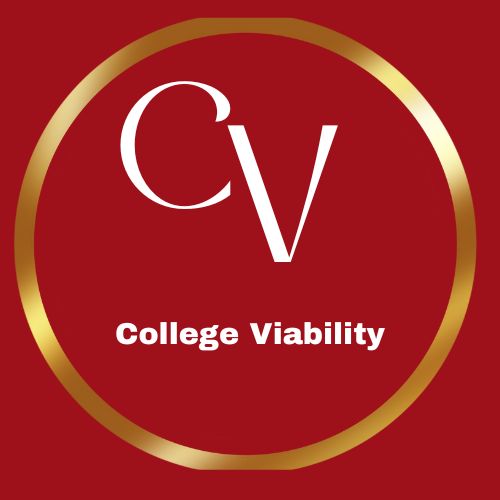 College Viability2024 TOP / bottom Private Colleges in the Northeast :Health Care Programs
Fastest growing
Fastest shrinking
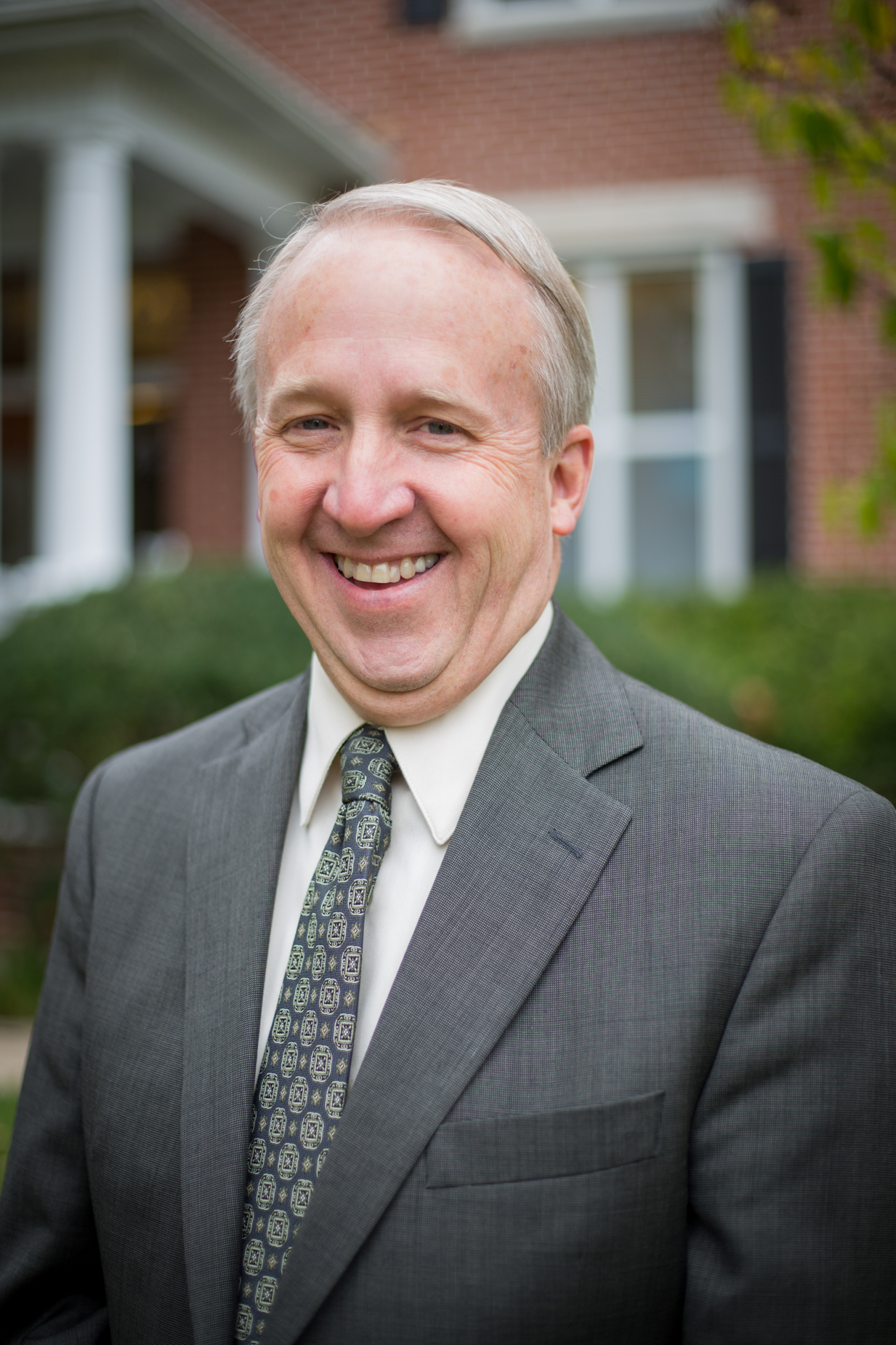 Data source:  National Center for Education Statistics, IPEDS data base
2020-2022
Dr. Gary Stocker
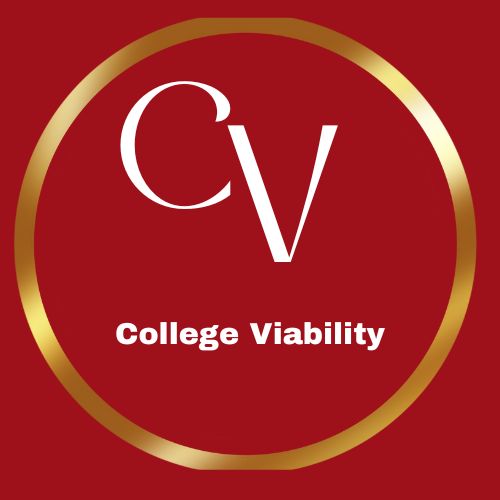 Midwest Private College Top / bottom Reports – Health Care Programs
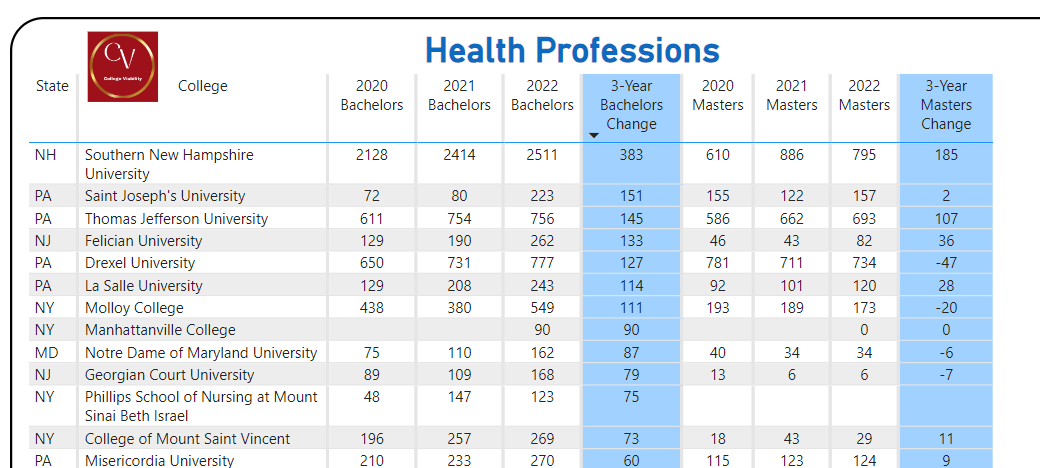 Top Growing Bachelors
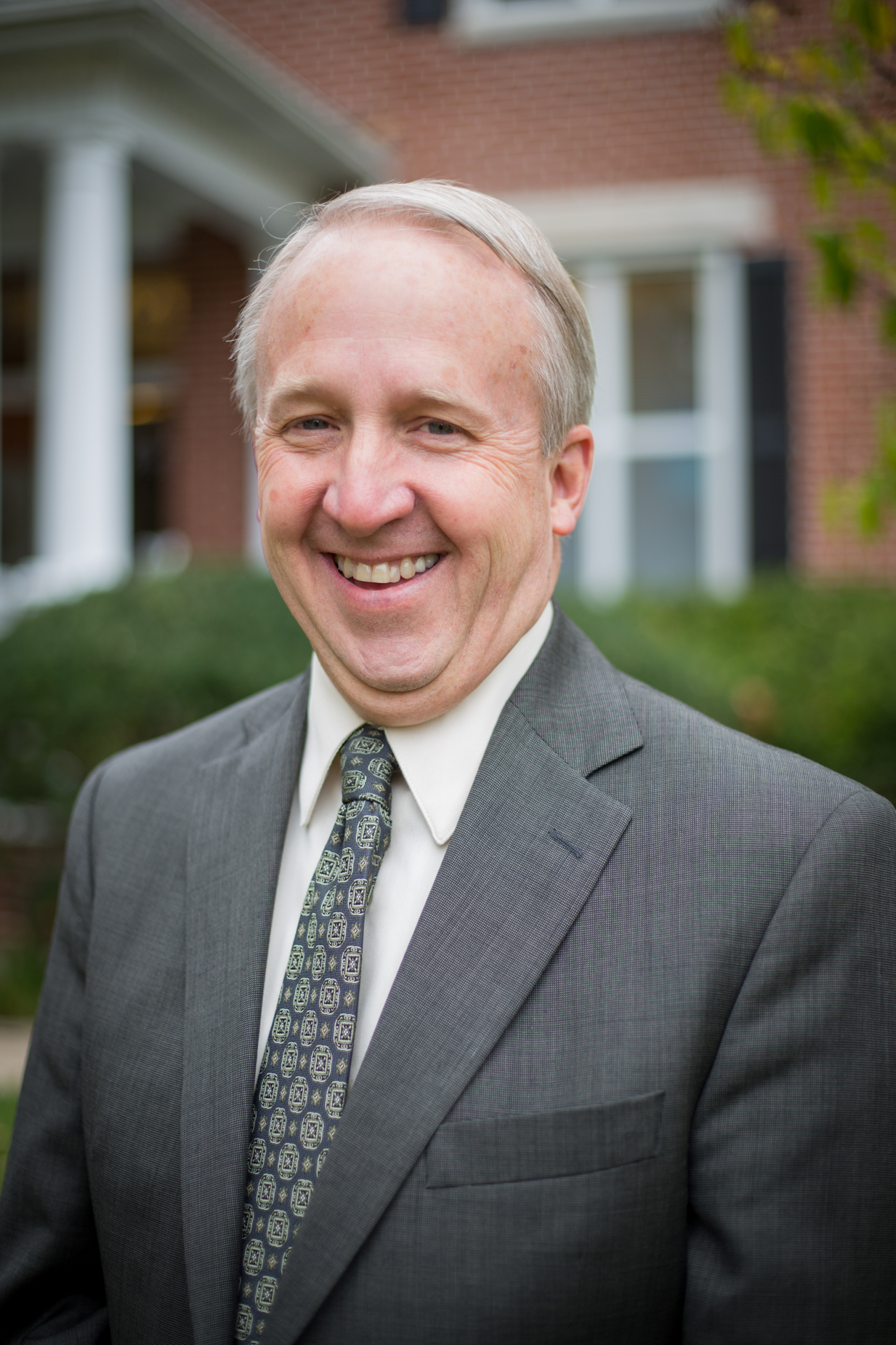 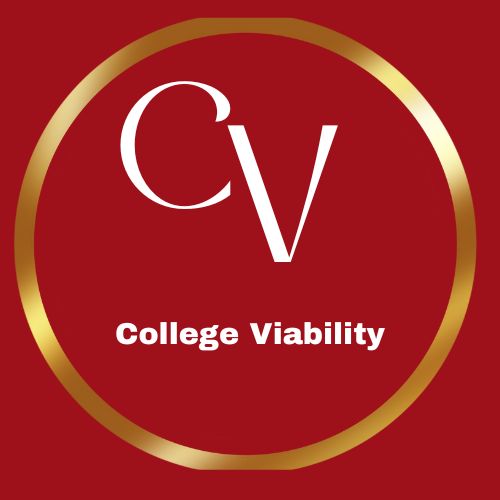 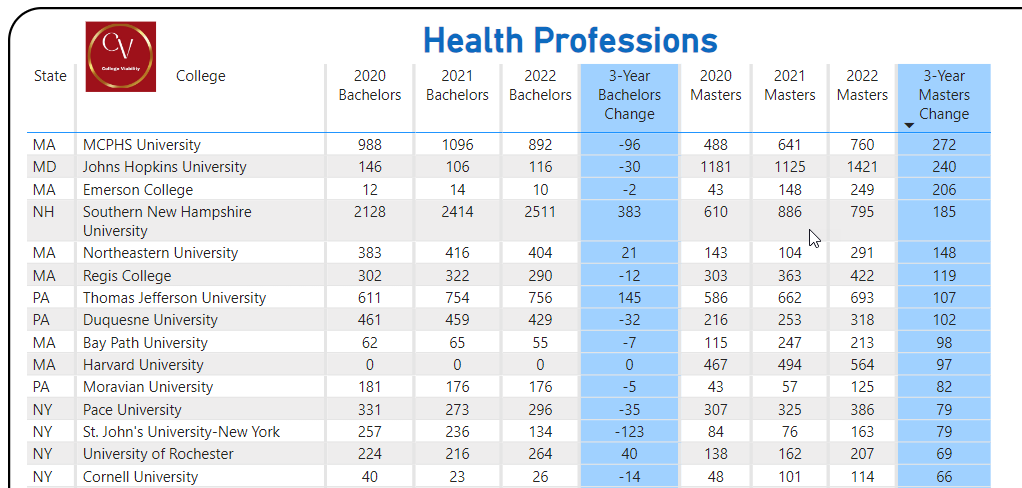 Top Growing Masters
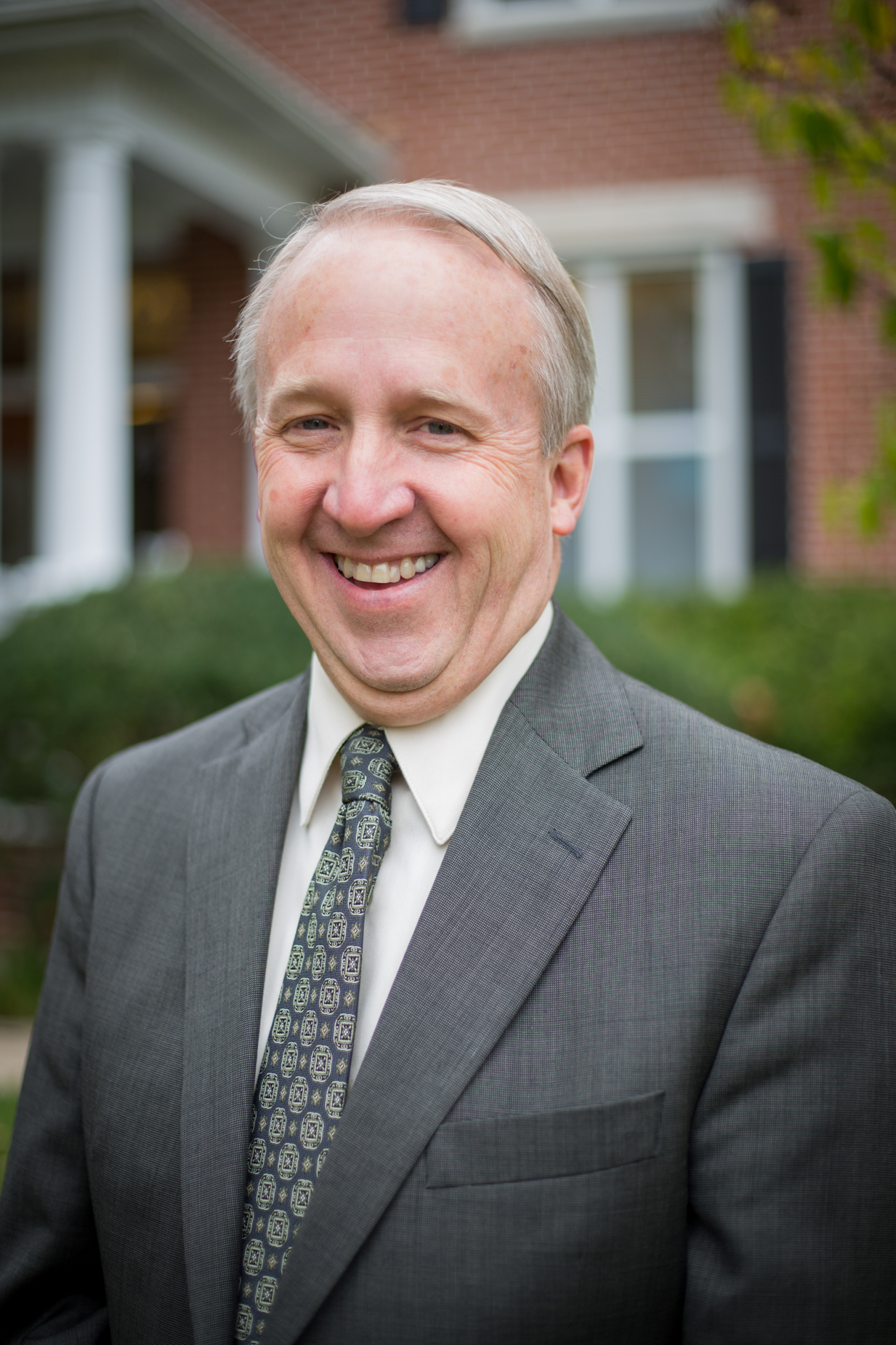 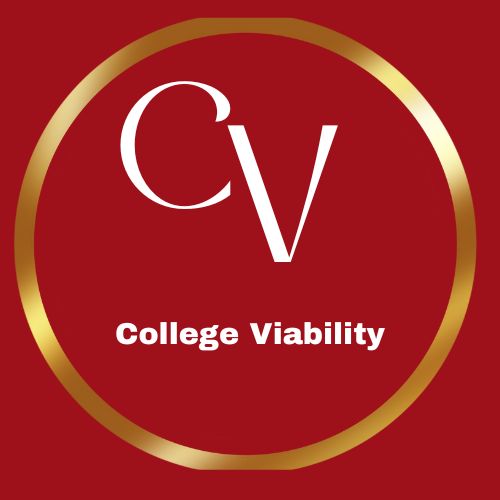 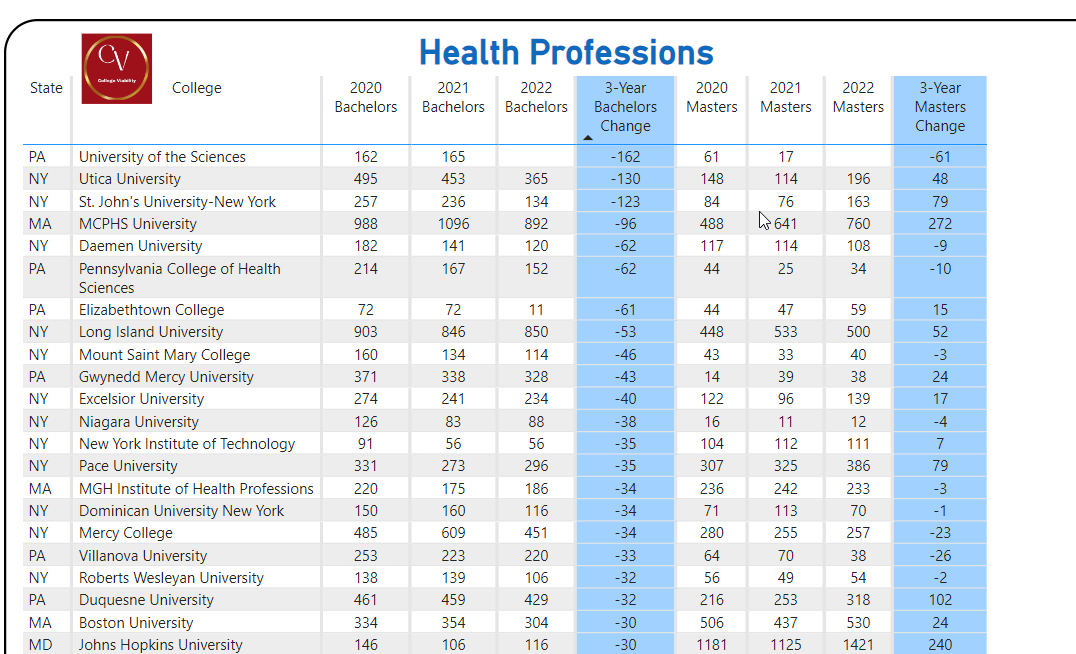 Midwest Private College Top / bottom Reports – Health Care Programs
Top Shrinking Bachelors
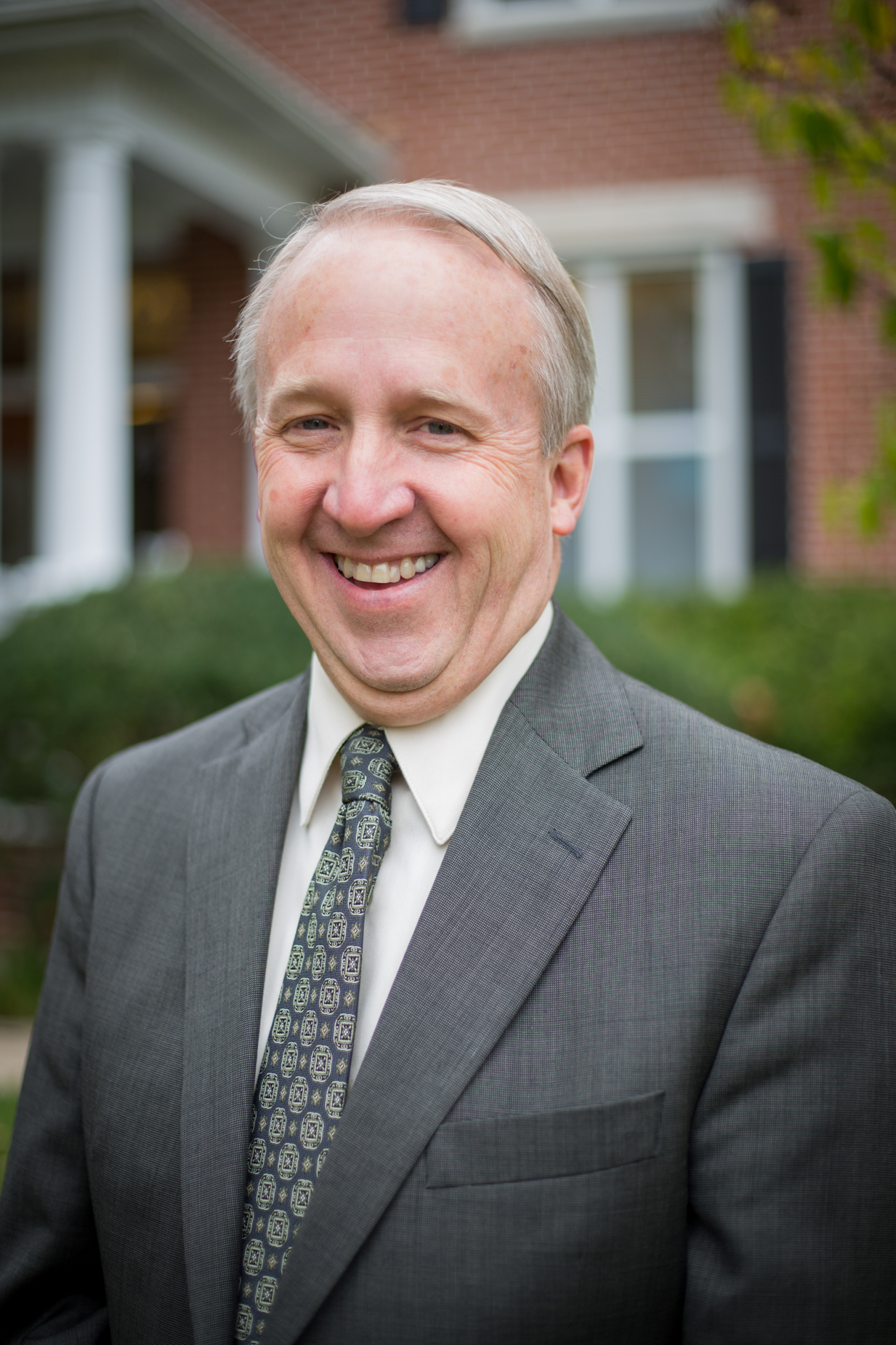 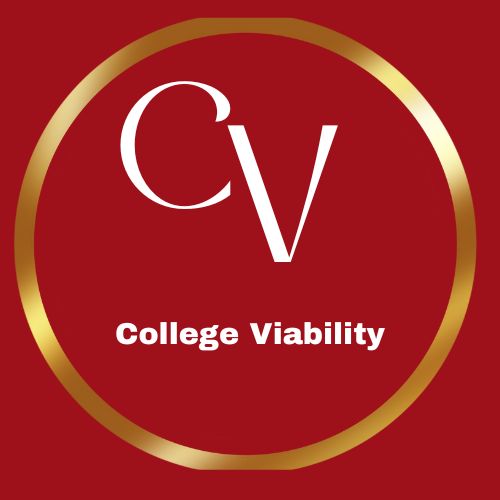 Midwest Private College Top / bottom Reports – Health Care Programs
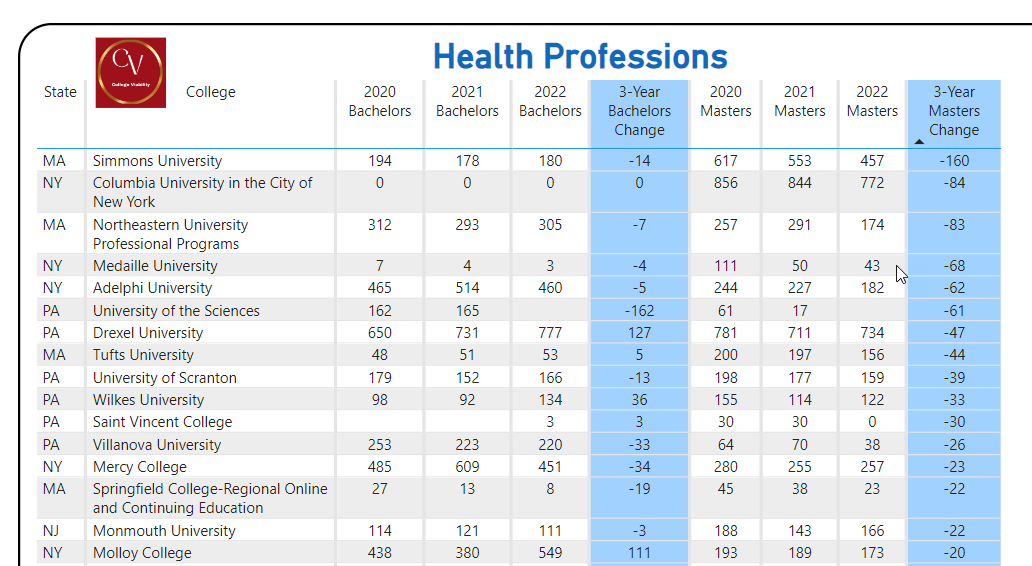 Top Shrinking Masters
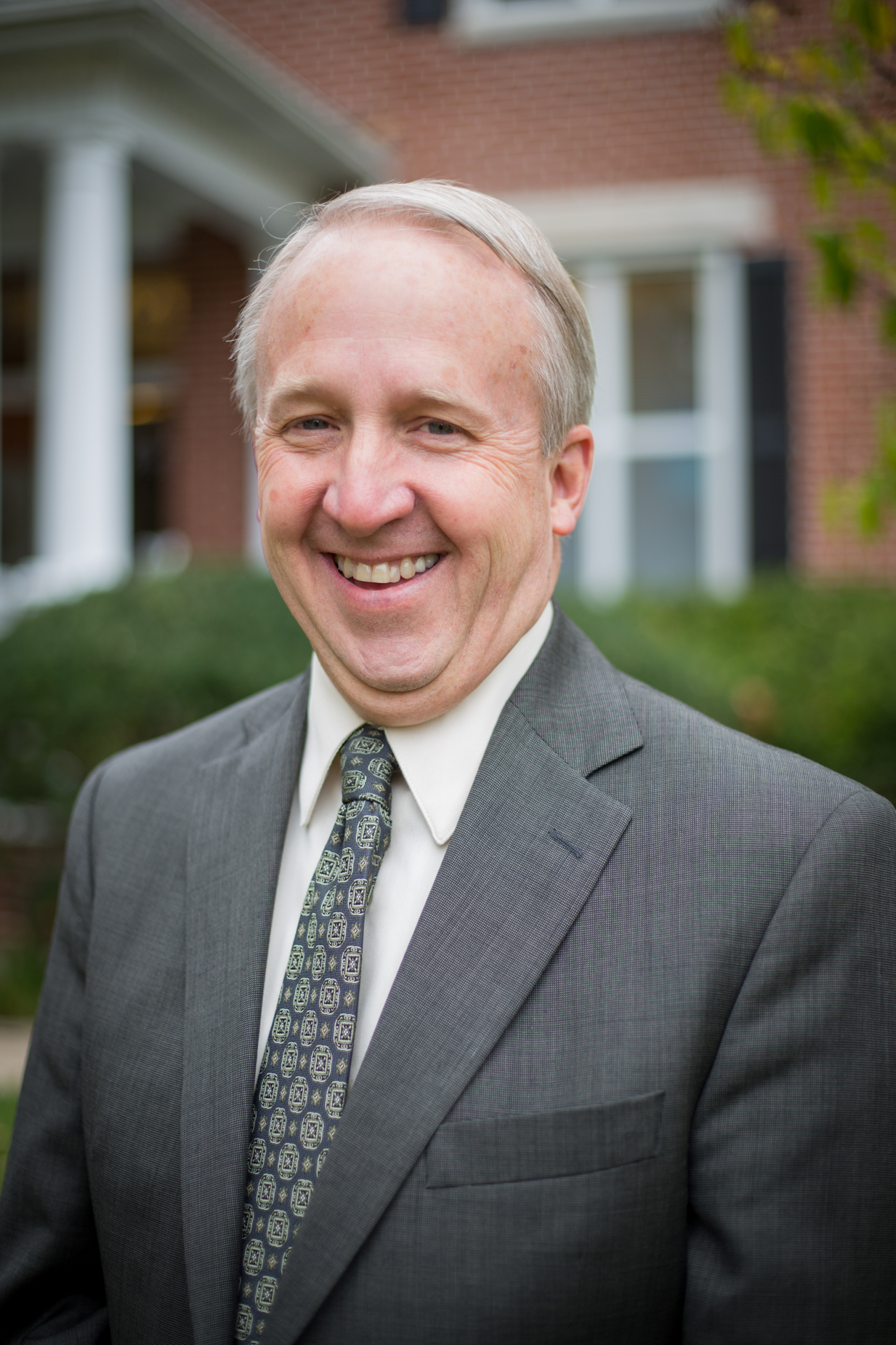 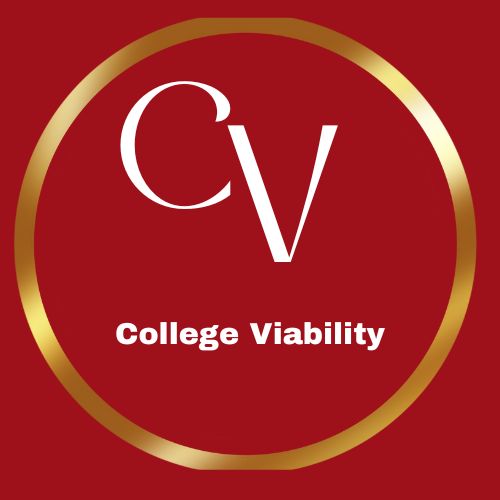 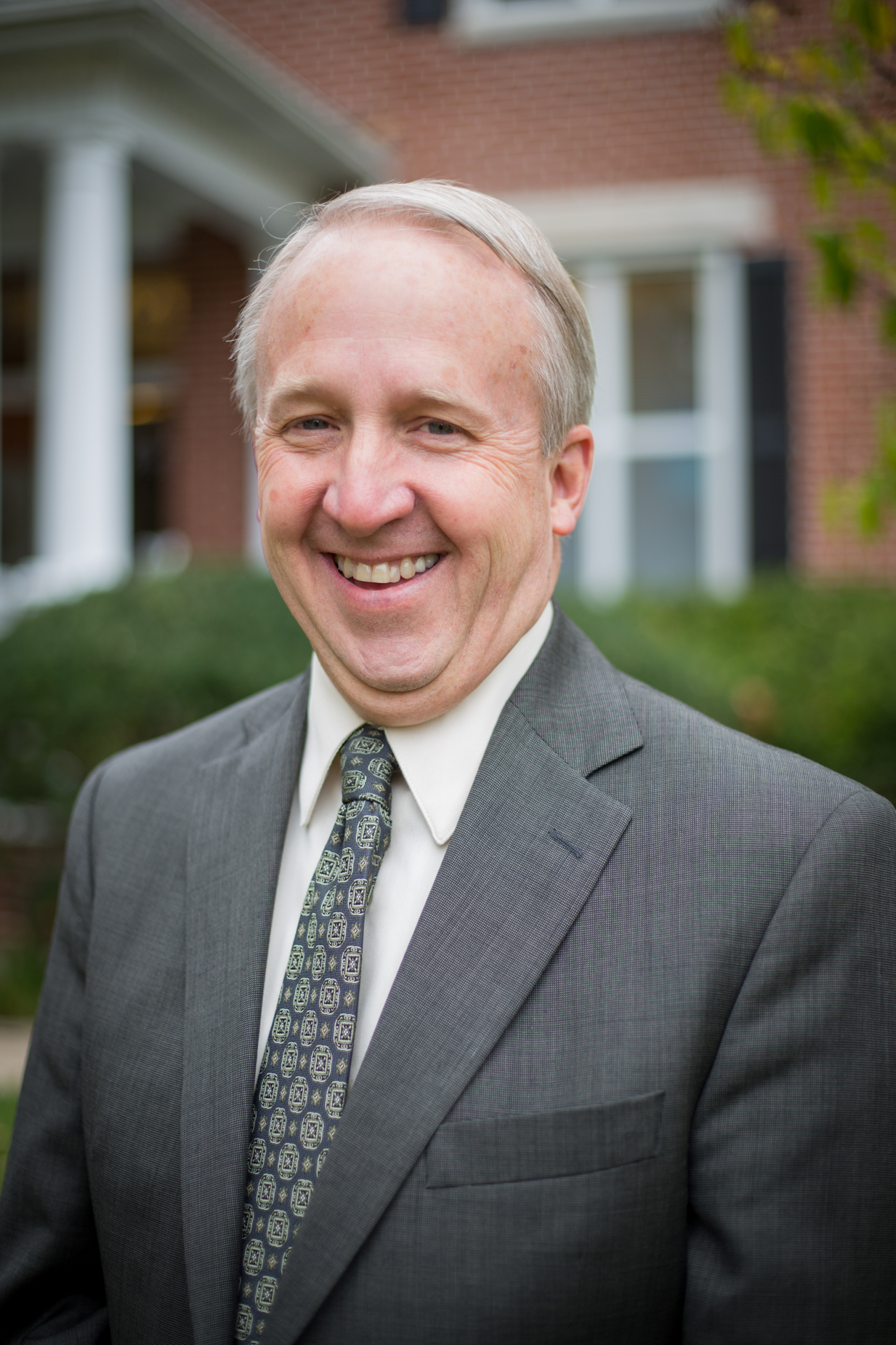 “October Surprise” Bundle
$1,795 in College Viability Apps for only $499.
2024 College Viability Apps
Private College Versions
Public College Versions (2 & 4 year)
Colleges Reported:  1,297

Program Completion App
Executive Analysis version
32 reports
Faculty and Staff version
8 reports
Student & Family version
5 reports
Colleges Reported: 1,579

Program Completion App
Executive Analysis version
35 reports
Faculty and Staff version
10 reports
Student & Family version
6 reports
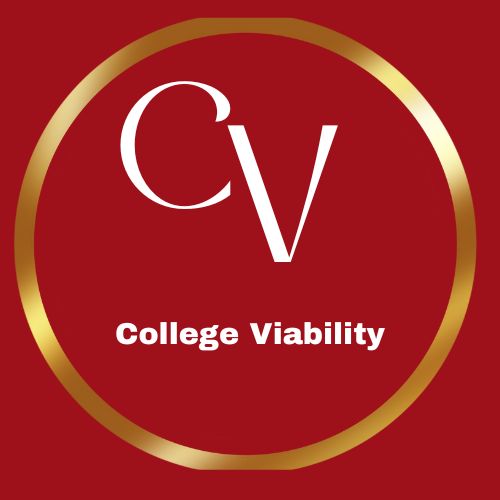 Why are program completion comparisons important?
For college leaders, these comparisons will provide data-driven comparisons you can use to better position your organization for strategic growth, cutbacks, and partnerships.
As a student or parent, program completion comparisons enable you to make sure the college(s) programs and majors you are considering have enough completion values to have a low risk of being cut.
Send questions or comments to gary@collegeviability.com
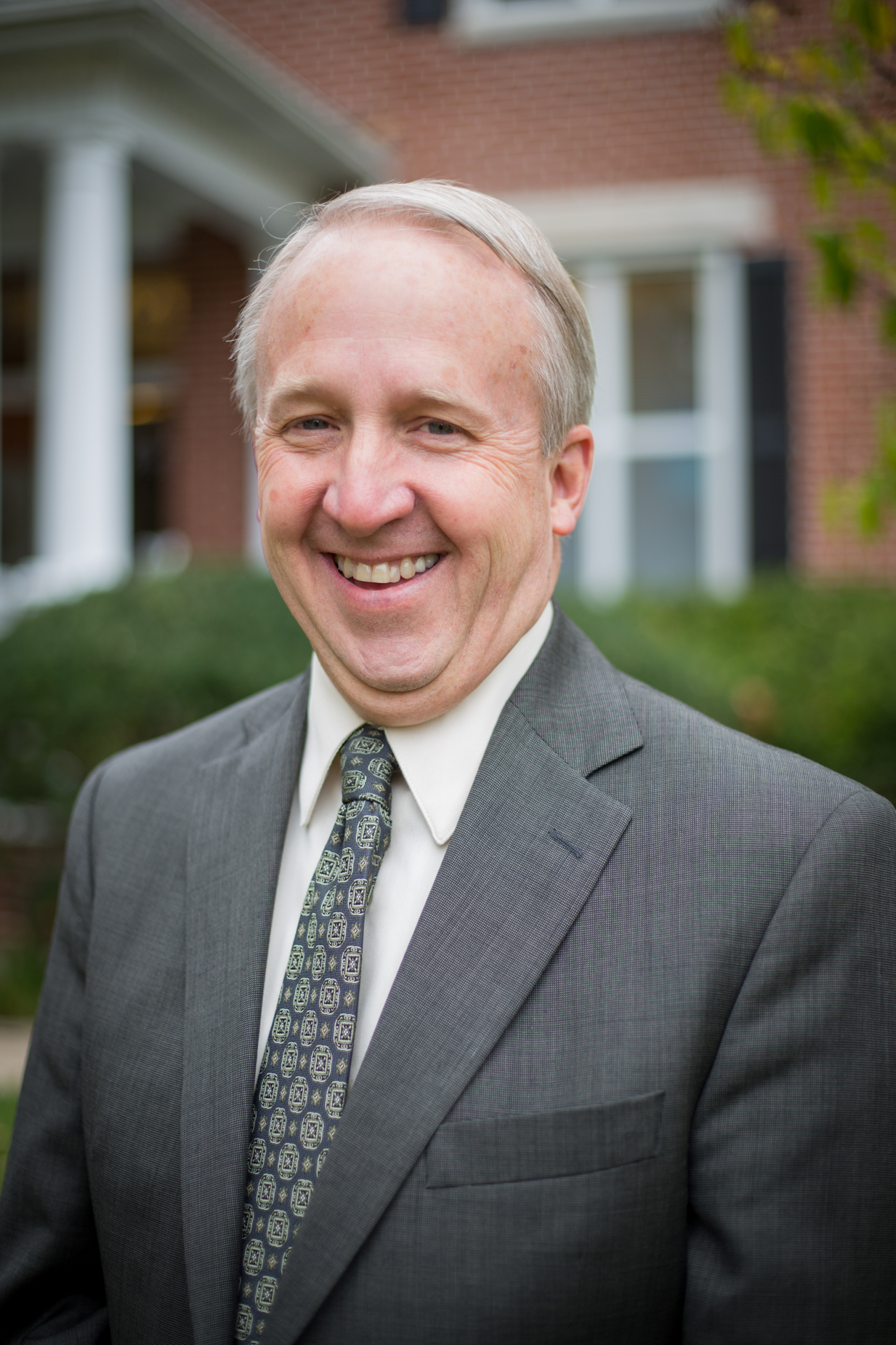 [Speaker Notes: Why did the enrollment decrease so much?  Why is your endowment so low?  What have you done to improve your graduation rates?]